８０歳になっても２０本以上の健康な歯を保とう運動
はち まる  にー まる
第6回　８０２０歯っぴースマイル
主催　岩見沢歯科医師会  /  岩見沢歯科技工士会  /  北海道歯科衛生士会岩見沢支部
第6回 ８０２０歯っぴースマイル　スケジュール
はち  まる  にー まる
アンチエイジング
ー口元から若さを保つー
14:00        開会式
　　　　　  ８０２０コンクール受賞式典
　　　　　  図画ポスターコンクール表彰式典　　　　　　　　　

14:30     　市民公開講座
　　　　　　演題：アンチエイジング　～若さの秘訣は口元から～　　　　　　　　　　　　　　　　　　
　　　　　　講師：前田 潤一郎 先生 (医学博士・インプラント専門医)

17：00　　  閉会式
１４：３０～１６：３０
無料
歯科
検診
無料
矯正
相談
無料
フッ素
塗布
予防
グッズ
展示
家庭で使えるフッ素製品展示
親子で作ろう！
デコレーション歯ブラシ
スタンド＆キャラクター
マグネットクリップ
８０２０コンクール受賞式
８０歳代の部
受賞者
最優秀　   藤田　  久　 様　82歳   南幌町
　　　　　優秀　　　渡邊　  誠　 様　90歳   岩見沢市
               優秀　　　澤田　  豊　 様　83歳   岩見沢市
               優秀　　　今野　 英子  様　81歳   岩見沢市
               優秀　　　鈴木  与四遠 様　90歳   南幌町
８０２０コンクール受賞式
７０歳代の部
受賞者
最優秀　   渡辺　  登　 様　74歳   岩見沢市
　            優秀　      渡辺　  勝　 様　78歳   三笠市
　            優秀　　　 森     晃一　様　74歳   岩見沢市
　            優秀　      根本　敏裕　様　75歳   岩見沢市
　            優秀　      室内   俊男　様　71歳   南幌町
図画ポスターコンクール表彰式
小学校低学年の部
１位
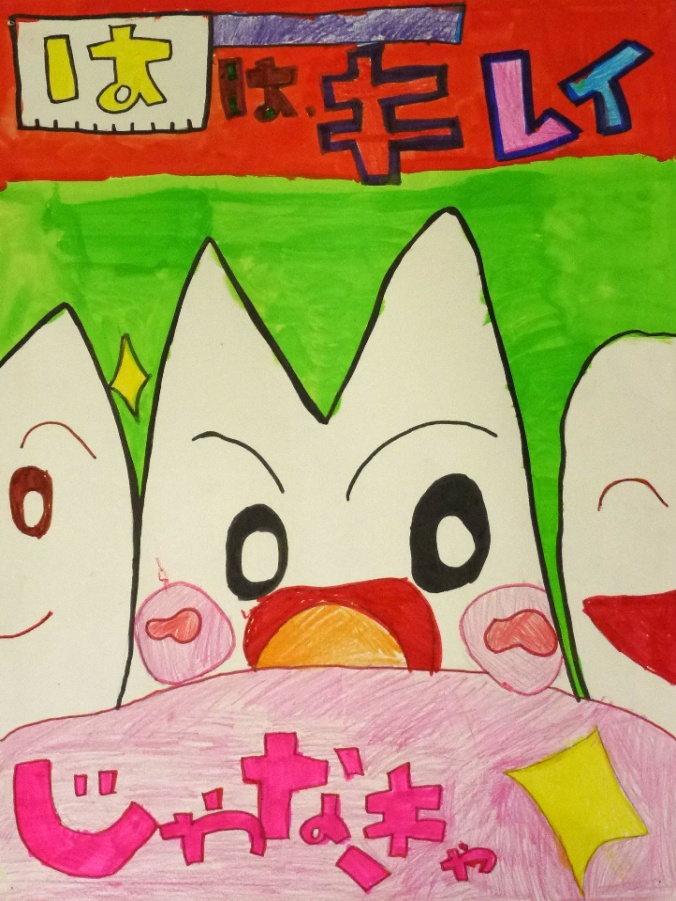 三笠市立   岡山小２年　田奈田  桃子  さん
小学校低学年の部
２位
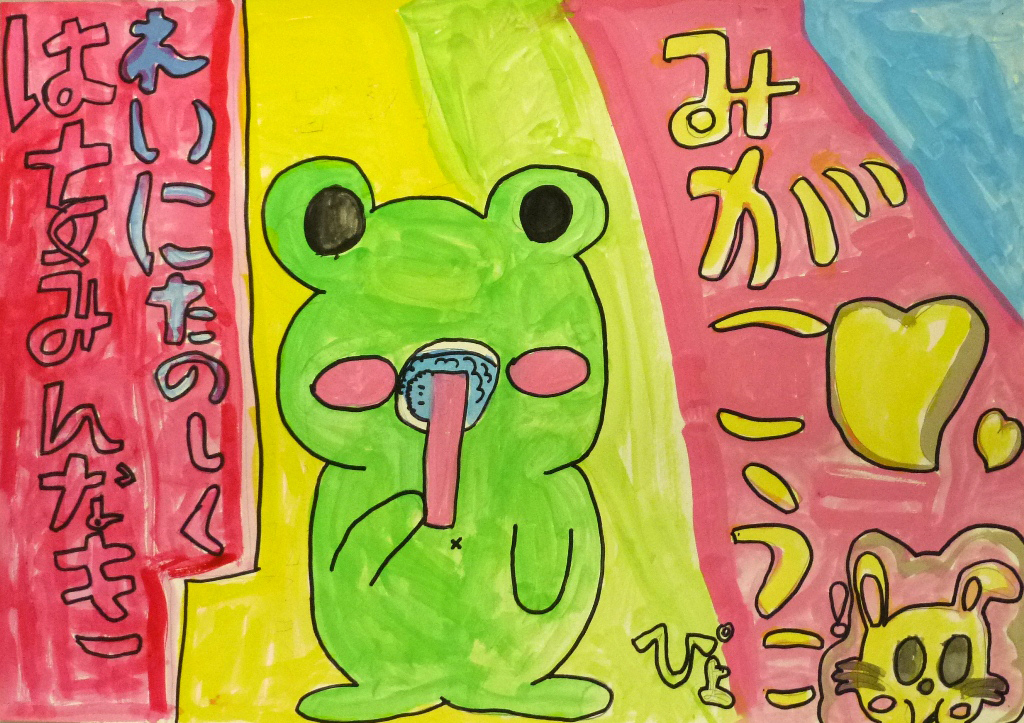 三笠市立   岡山小３年　甲斐  愛海  さん
小学校低学年の部
３位
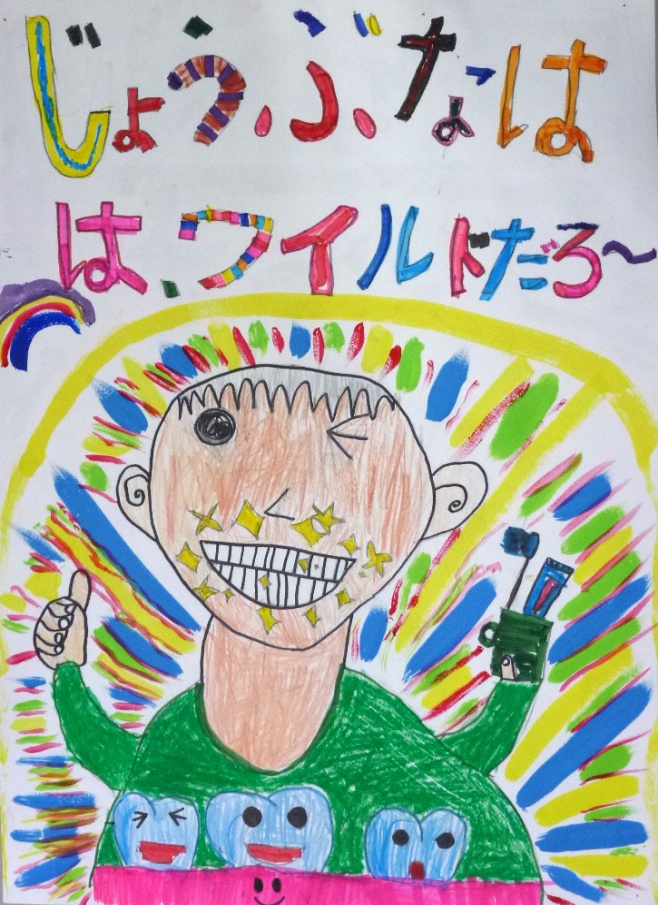 三笠市立  岡山小２年　坂上  侑豊  さん
小学校低学年の部
４位
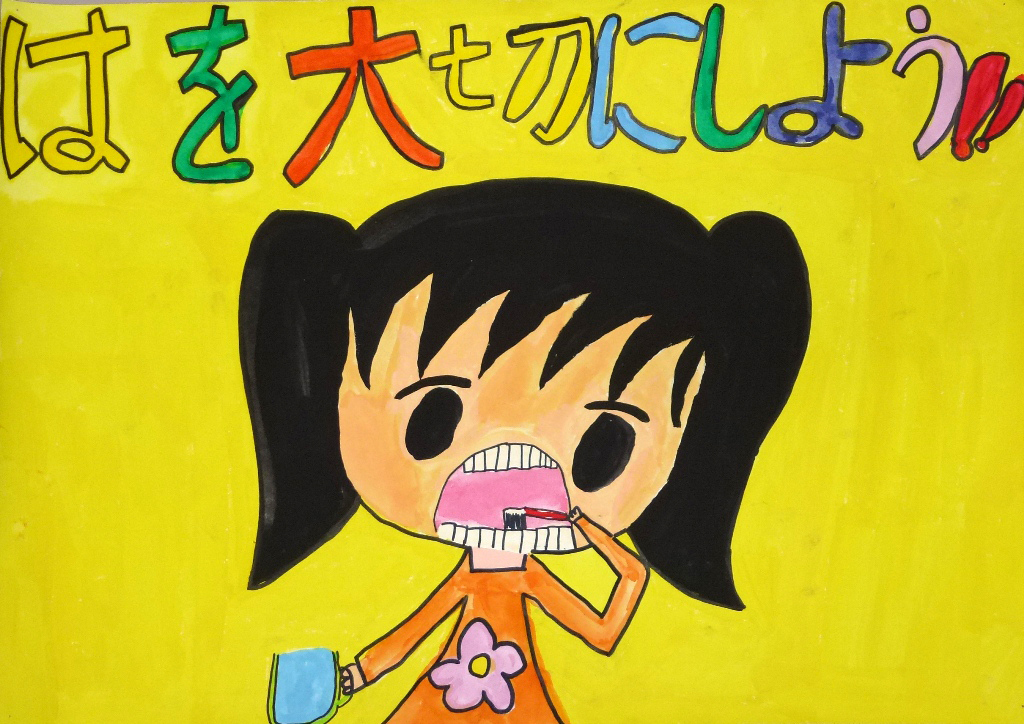 三笠市立  岡山小３年　渋木  美穂  さん
小学校低学年の部
５位
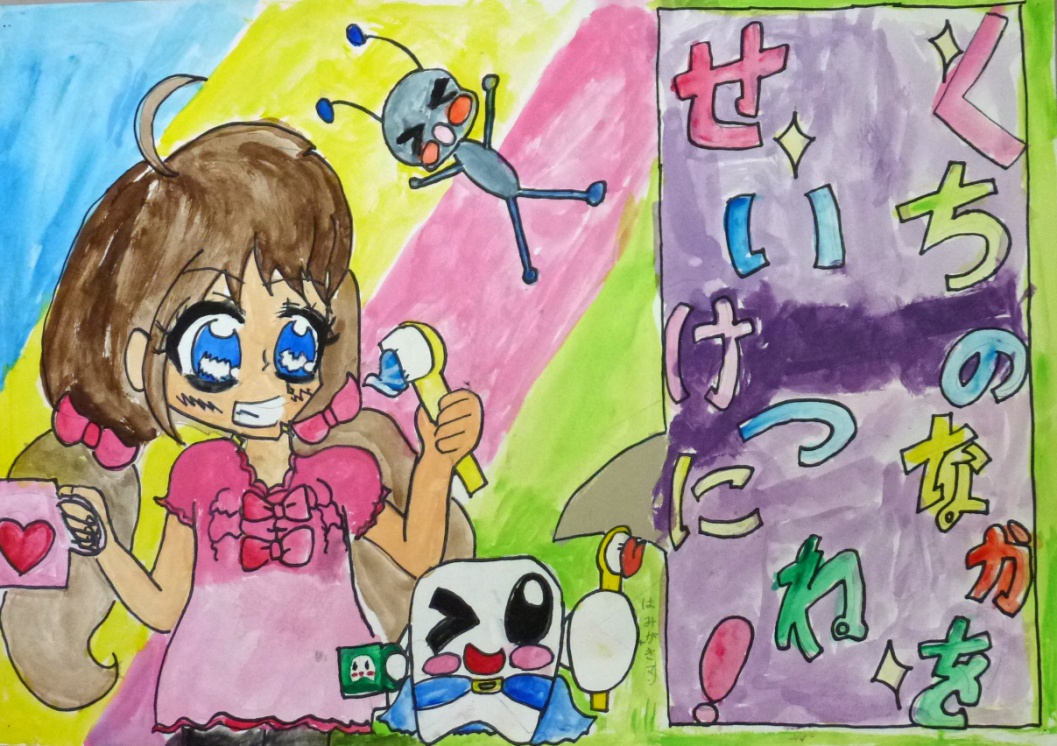 三笠市立  岡山小３年　佐藤  香音  さん
図画ポスターコンクール表彰式
小学校低学年の部
入賞者　

　　　１位　…　三笠市立  岡山小２年　田奈田  桃子  さん　　　２位　…　三笠市立  岡山小３年　甲斐  愛海  さん　　　３位　…　三笠市立  岡山小２年　坂上  侑豊  さん
　　　４位　…　三笠市立  岡山小３年　渋木  美穂  さん
         ５位　…　三笠市立  岡山小３年　佐藤  香音  さん
小学校高学年の部
１位
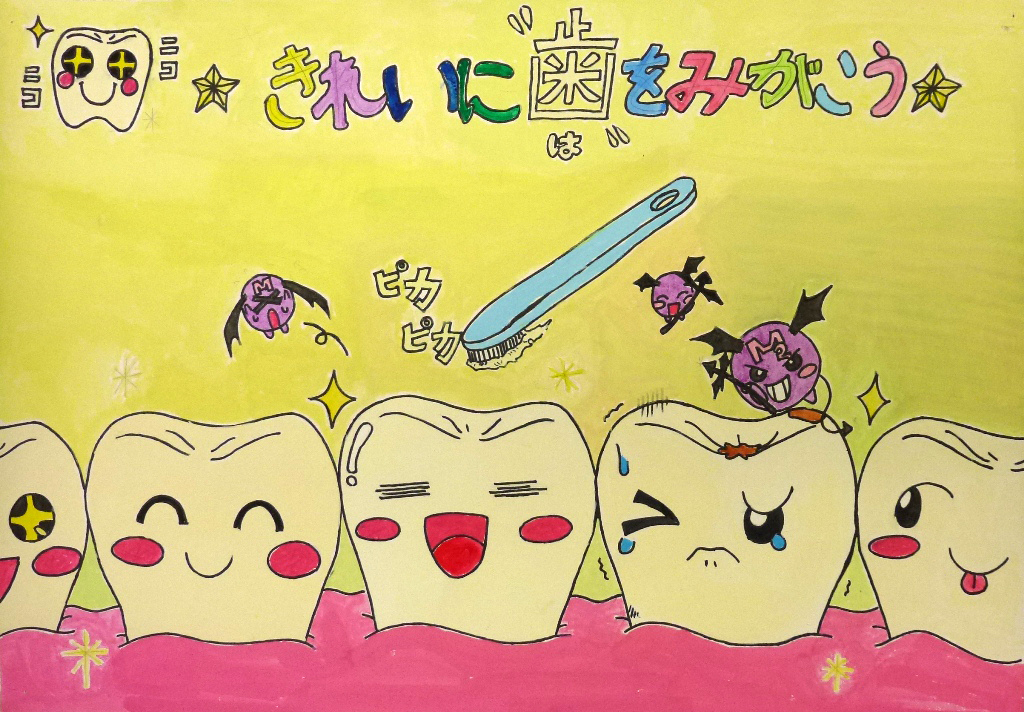 岩見沢市立  東小５年　夏井  明派  さん
小学校高学年の部
２位
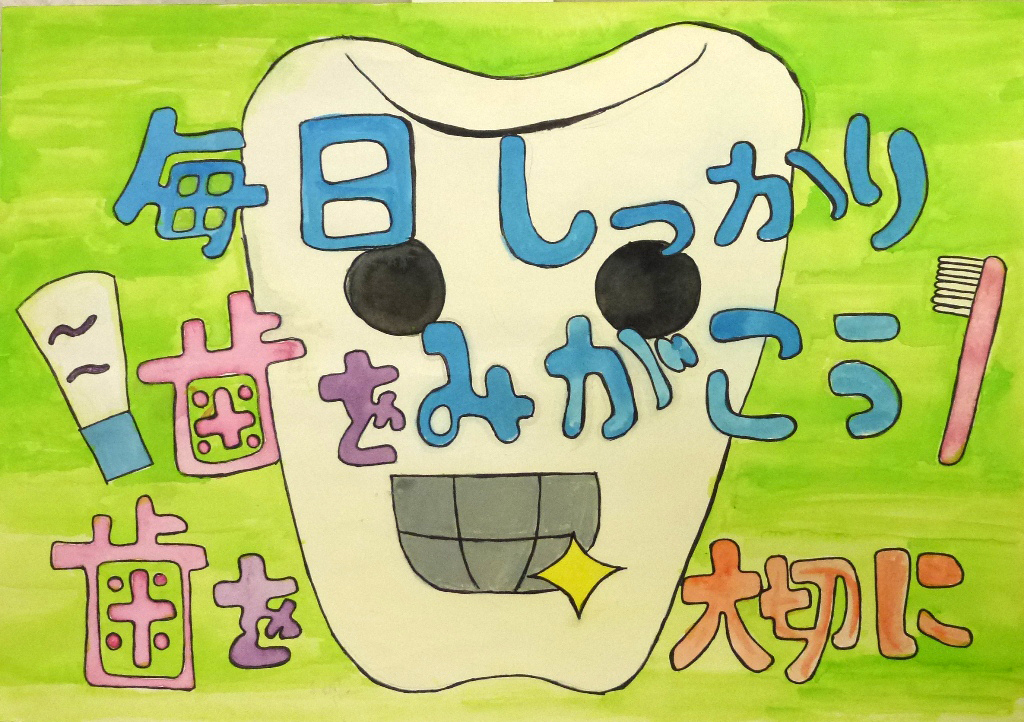 岩見沢市立  日の出小５年　袖野  彩花  さん
小学校高学年の部
３位
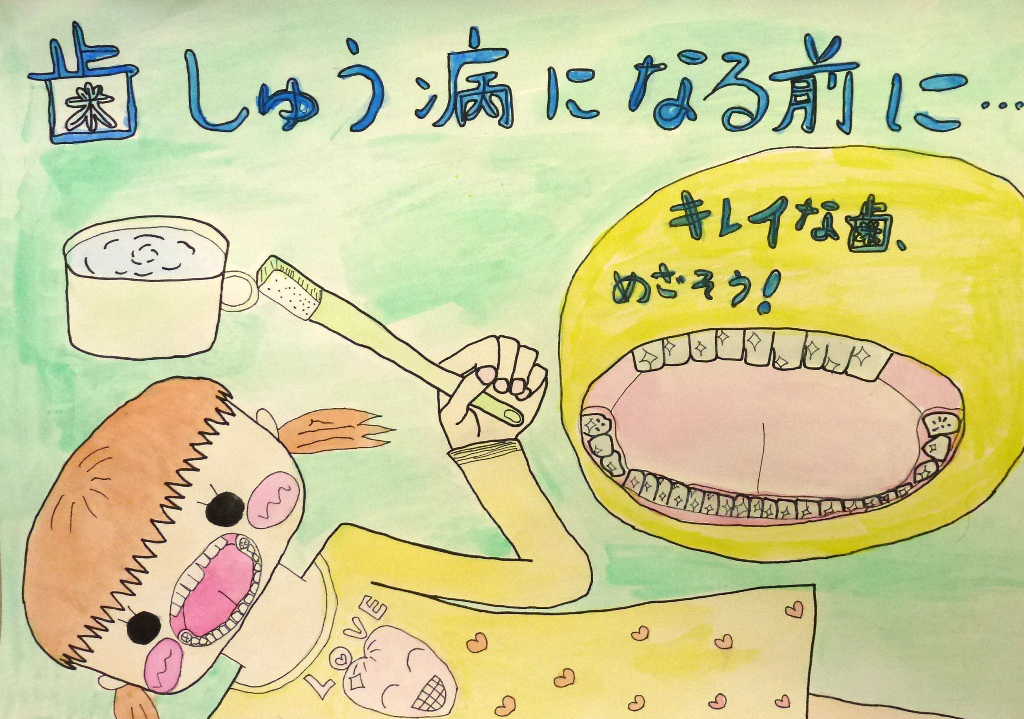 岩見沢市立  日の出小５年　仲井  珠羅  さん
小学校高学年の部
４位
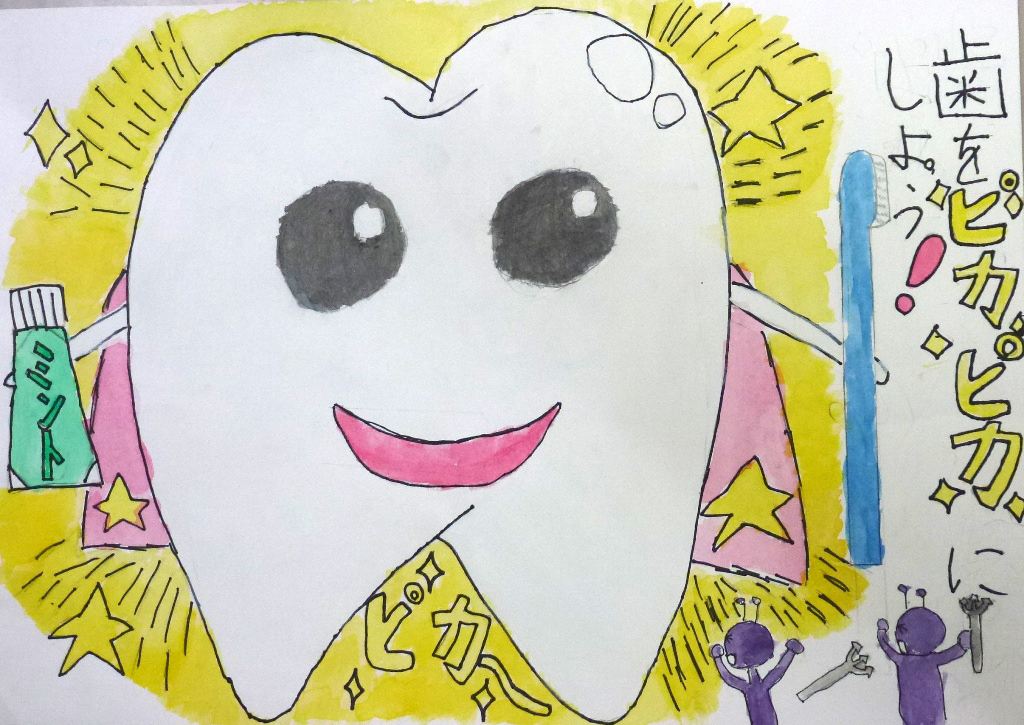 岩見沢市立  東小５年　重光  俊祐  さん
小学校高学年の部
５位
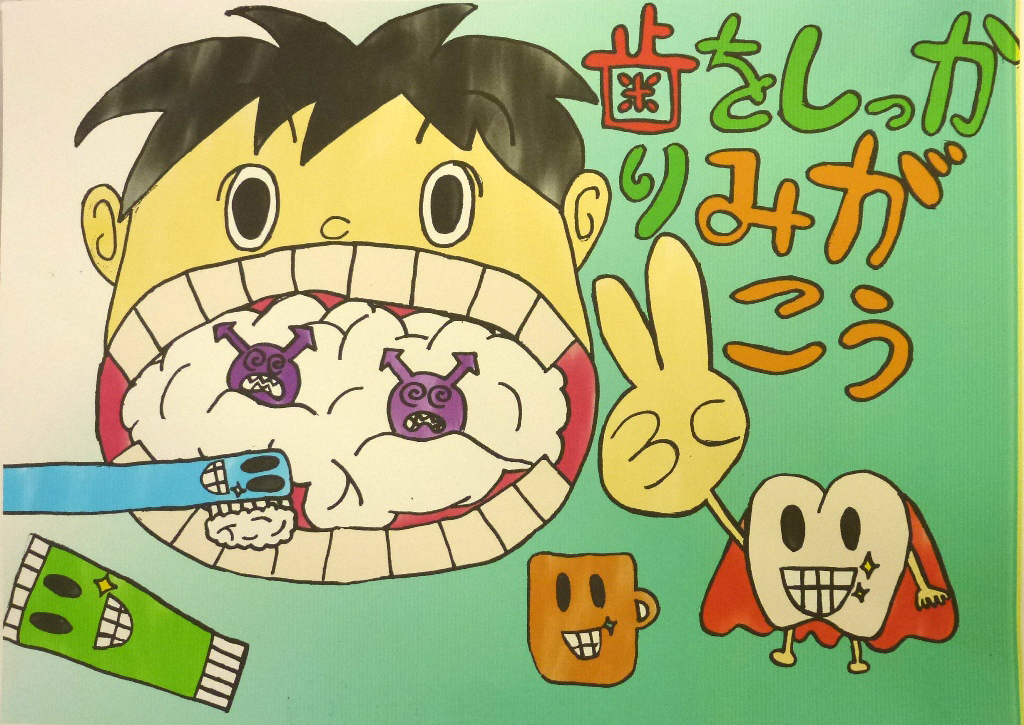 岩見沢市立  日の出小６年　堂田  勇輝  さん
図画ポスターコンクール表彰式
小学校高学年の部
入賞者　

　　 １位　…　岩見沢市立　東小      ５年　夏井  明派  さん
　    ２位　…　岩見沢市立　日の出小５年　袖野  彩花  さん       ３位　…　岩見沢市立　日の出小５年　仲井  珠羅  さん       ４位　…　岩見沢市立　東小　　５年　重光  俊祐  さん
       ５位　…　岩見沢市立　日の出小６年　堂田  勇輝  さん
市民公開講座
アンチエイジング
～若さの秘訣は口元から～
講師　 前田　潤一郎  先生
（医学博士・インプラント専門医）